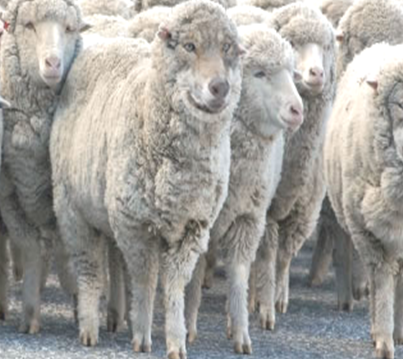 REVISITED
THE GREAT EXCHANGE
JoLynn Gower
Spring 2019
217-493-6151
jgower@guardingthetruth.org
Lesson 15
VERSE FOR THE JOURNEY
Romans 1:21-25  For even though they knew God, they did not honor Him as God or give thanks, but they became futile in their speculations, and their foolish heart was darkened. Professing to be wise, they became fools, and exchanged the glory of the incorruptible God for an image in the form of corruptible man and of birds and four-footed animals and crawling creatures. Therefore God gave them over in the lusts of their hearts to impurity, so that their bodies would be dishonored among them. For they exchanged the truth of God for a lie, and worshiped and served the creature rather than the Creator, who is blessed forever. Amen. 
Exchanged: allasso: to alter, to substitute one thing for another
THE PURPOSE OF THE CHURCH
We have considered what some parts of the church are doing that are in opposition to biblical doctrine
Today we will consider what the church is supposed to be doing and believing!
THE CHURCH IS SUPPOSED TO WORSHIP GOD
    Luke 4:6-8  And the devil said to Him, "I will give You all this domain and its glory; for it has been handed over to me, and I give it to whomever I wish. Therefore if You worship before me, it shall all be Yours.”  Jesus answered him, "It is written, 'YOU SHALL WORSHIP THE LORD YOUR GOD AND SERVE HIM ONLY.'" 
Worship: to prostrate oneself before another; to bow down before
WORSHIP
John 4:21-24  Jesus said to her, "Woman, believe Me, an hour is coming when neither in this mountain nor in Jerusalem will you worship the Father. You worship what you do not know; we worship what we know, for salvation is from the Jews. But an hour is coming, and now is, when the true worshipers will worship the Father in spirit and truth; for such people the Father seeks to be His worshipers. God is spirit, and those who worship Him must worship in spirit and truth." 
John 16:13-14 "But when He, the Spirit of truth, comes, He will guide you into all the truth; for He will not speak on His own initiative, but whatever He hears, He will speak; and He will disclose to you what is to come. He will glorify Me, for He will take of Mine and will disclose it to you.”
STUDY THE WORD
2 Timothy 2:15-16 Be diligent to present yourself approved to God as a workman who does not need to be ashamed, accurately handling the word of truth. But avoid worldly and empty chatter, for it will lead to further ungodliness…
Diligent: spoudazo: to eagerly make every effort 
Approved: dokimos: having stood the test
Accurately: orthotomeo: to make straight cuts; to correctly dissect; to rightly divide
1 Corinthians 4:6 Now these things, brethren, I have figuratively applied to myself and Apollos for your sakes, so that in us you may learn not to exceed what is written, so that no one of you will become arrogant in behalf of one against the other. 
Exceed: huper:  proverb: “nothing beyond what is written”
PRAYER
Acts 2:37-42  Now when they heard this, they were pierced to the heart, and said to Peter and the rest of the apostles, "Brethren, what shall we do?” Peter said to them, "Repent, and each of you be baptized in the name of Jesus Christ for the forgiveness of your sins; and you will receive the gift of the Holy Spirit. For the promise is for you and your children and for all who are far off, as many as the Lord our God will call to Himself.”  With many other words he solemnly testified and kept on exhorting them, saying, "Be saved from this perverse generation!”  So then, those who had received his word were baptized; and that day there were added about three thousand souls. They were continually devoting themselves to the apostles' teaching and to fellowship, to the breaking of bread and to prayer.
prayer
Proseuche: praying (usually in a designated place)
Proseuchomai: to pray before someone
Deesis: bringing an urgent need
Deomai: (spoken) to bind something in prayer; expressing a desperate plea
Euchomai: to express a wish orally
Aiteo: to ask (to demand) 1 Corinthians 1:22 For indeed Jews ask for signs and Greeks search for wisdom 
Matthew 6:9-13 Pray, then, in this way: 'Our Father who is in heaven, hallowed be Your name. Your kingdom come. Your will be done, on earth as it is in heaven. Give us this day our daily bread. And forgive us our debts, as we also have forgiven our debtors. Do not lead us into temptation, but deliver us from evil. [For Yours is the kingdom and the power and the glory forever. Amen.’]
LOVE AND SERVE
John 13:33-35  "Little children, I am with you a little while longer. You will seek Me; and as I said to the Jews now I also say to you, 'Where I am going, you cannot come.‘ A new commandment I give to you, that you love one another, even as I have loved you, that you also love one another. By this all men will know that you are My disciples, if you have love for one another.“
Love: agape: a caring that pts the best interest of another person before your own 
Galatians 6:2-5 Bear one another's burdens, and thus fulfill the law of Christ. If anyone thinks he is something when he is nothing, he deceives himself. But each one must examine his own work, and then he will have reason for boasting in regard to himself alone, and not in regard to another. For each one will bear his own load.
REMEMBER AND LIVE
1 Corinthians 11:23-26  I received from the Lord that which I also delivered to you, that the Lord Jesus in the night in which He was betrayed took bread; and when He had given thanks, He broke it and said, "This is My body, which is for you; do this in remembrance of Me.” In the same way He took the cup also after supper, saying, "This cup is the new covenant in My blood; do this, as often as you drink it, in remembrance of Me.” For as often as you eat this bread and drink the cup, you proclaim the Lord's death until He comes. 
Matthew 28:19-20 "Go therefore and make disciples of all the nations, baptizing them in the name of the Father and the Son and the Holy Spirit, teaching them to observe all that I commanded you; and lo, I am with you always, even to the end of the age."
EXAMPLE OF GODLY LIVING
Titus 2:11-15  For the grace of God has appeared, bringing salvation to all men, instructing us to deny ungodliness and worldly desires and to live sensibly, righteously and godly in the present age, looking for the blessed hope and the appearing of the glory of our great God and Savior, Christ Jesus, who gave Himself for us to redeem us from every lawless deed, and to purify for Himself a people for His own possession, zealous for good deeds. These things speak and exhort and reprove with all authority. Let no one disregard you. 
Deny: arneomai: to refuse; to say “no”
Exhort: parakaleo: called alongside; walk the journey
Authority: epitage: command; decree
EQUIPPED FOR EVANGELISM
Ephesians 4:11-13  And He gave some as apostles, and some as prophets, and some as evangelists, and some as pastors and teachers, for the equipping of the saints for the work of service, to the building up of the body of Christ; until we all attain to the unity of the faith, and of the knowledge of the Son of God, to a mature man, to the measure of the stature which belongs to the fullness of Christ. 
Equipping: katartismos: to prepare
The church doesn’t exist to make us feel good; feeling good is a byproduct of a church operating correctly
Ephesians 1:22-23  And He put all things in subjection under His feet, and gave Him as head over all things to the church, which is His body, the fullness of Him who fills all in all.
GUARDING THE TRUTH
2 Timothy 2:1-2 You therefore, my son, be strong in the grace that is in Christ Jesus. The things which you have heard from me in the presence of many witnesses, entrust these to faithful men who will be able to teach others also. 
1 Timothy 6:20-21  O Timothy, guard what has been entrusted to you, avoiding worldly and empty chatter and the opposing arguments of what is falsely called "knowledge“—which some have professed and thus gone astray from the faith. Grace be with you. 
This class has been about truth and error; it has been about identifying wrongs that are infiltrating true Christianity.  We need the grace of God with us!